Элементы резания
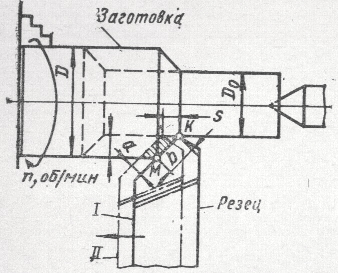 Резаниесвободное(а б)    несвободное(в)